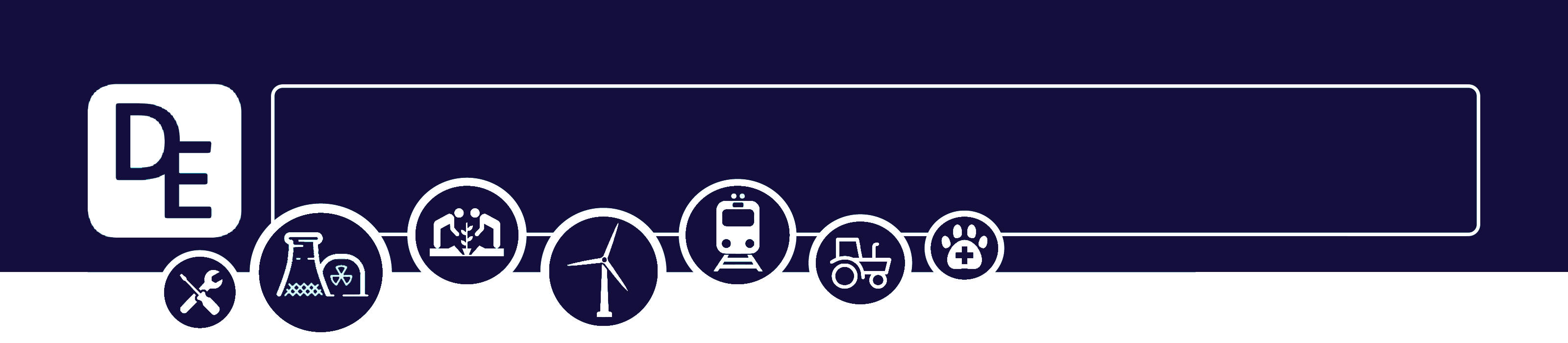 Mission Assignment: Describe the properties of metals
KS3-10-04
You are going to test some metallic properties of materials A-E. Then, identify which materials are metals and explain how you know this, referring to their properties.
An example (*) has been done for you.
Developing Experts Copyright 2023 All Rights Reserved
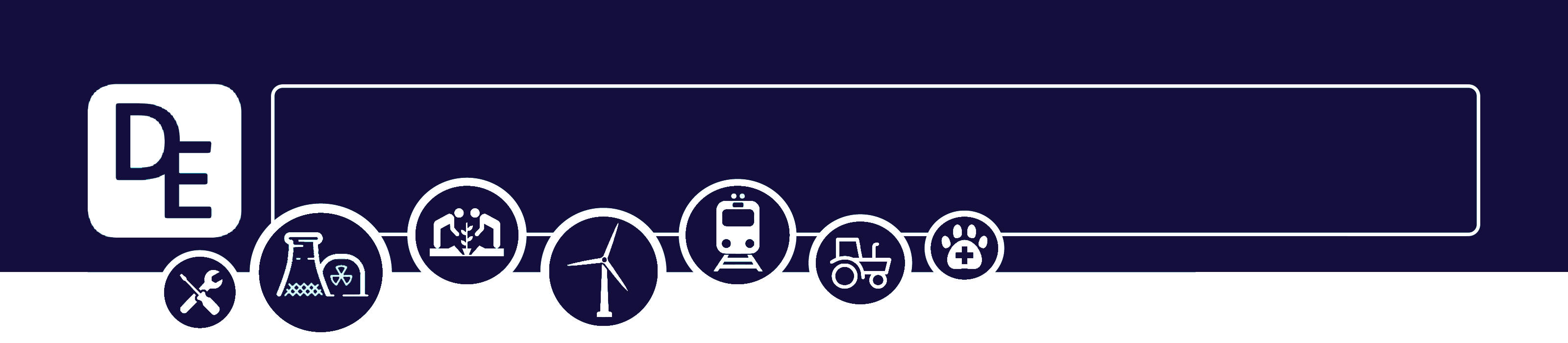 Mission Assignment: Describe the properties of metals
KS3-10-04
Suggest an example that shows a metal demonstrating these metallic properties. You may use different metals in your examples. The first one has been done for you.


Conducting electricityExample: Copper is used in electric circuits as it is an electrical conductor.

Conducting heat__________________________________________________________________________________________________________________________________________________________________

High tensile strength__________________________________________________________________________________________________________________________________________________________________

Shiny when cut/polished__________________________________________________________________________________________________________________________________________________________________

Sonorous__________________________________________________________________________________________________________________________________________________________________

Malleable__________________________________________________________________________________________________________________________________________________________________

Ductile__________________________________________________________________________________________________________________________________________________________________

High melting point__________________________________________________________________________________________________________________________________________________________________

High density__________________________________________________________________________________________________________________________________________________________________

  Magnetism__________________________________________________________________________________________________________________________________________________________________
Developing Experts Copyright 2023 All Rights Reserved